AMOR SIN COMPLEJOS
Mg. Yván Balabarca Cárdenas
Recomendaciones previas1. Esto no es un horóscopo.2. Debemos buscar ayuda terapéutica de ser necesario.3. Todo tiene solución, pero hay que hacer cambios.
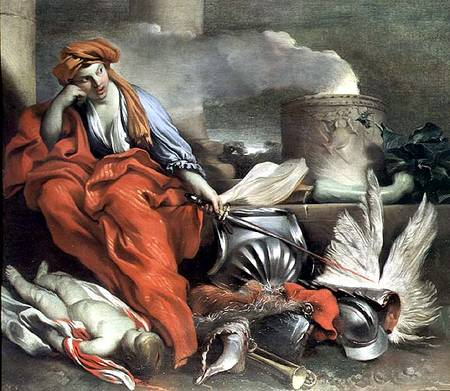 Síndrome de Medea
Es el novio (a) que no es capaz de olvidar, sino que odia y destruye
[Speaker Notes: TE VOY A DESTRUIR]
Síndrome de Peter Pan
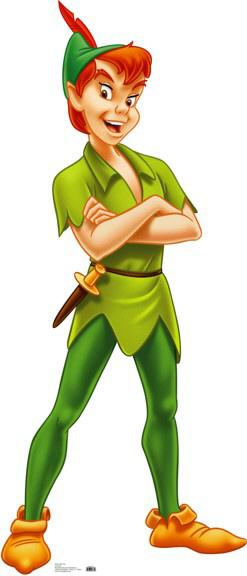 Es el novio (a) inmaduro; que evade responsabilidades y decidió quedar como un hijo…
[Speaker Notes: ANIÑADO]
Sindrome de Adonis y Don Juan
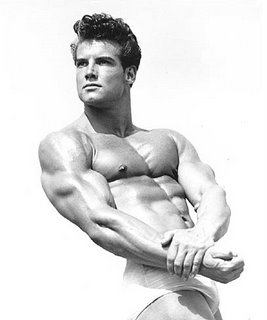 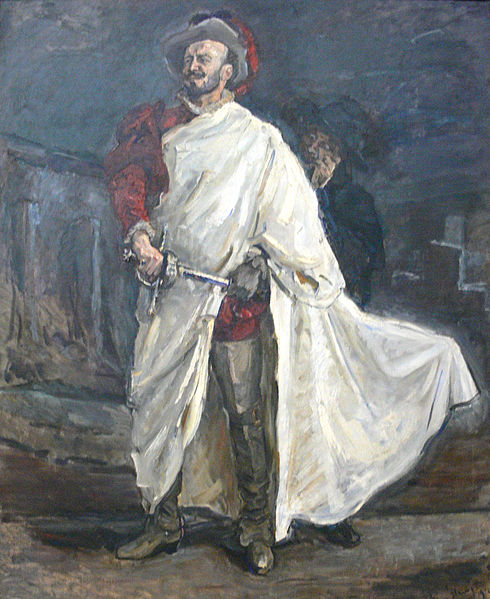 Es el adicto a la imagen física perfecta. Don Juan es el típico ladrón de sentimientos
[Speaker Notes: EL SEDUCTOR]
Síndrome de Estocolmo
Quien tiene la capacidad de justificar la agresión de su novio (a)
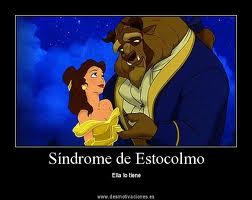 [Speaker Notes: LA QUE ACEPTA EL CASTIGO]
Síndrome de Wendy
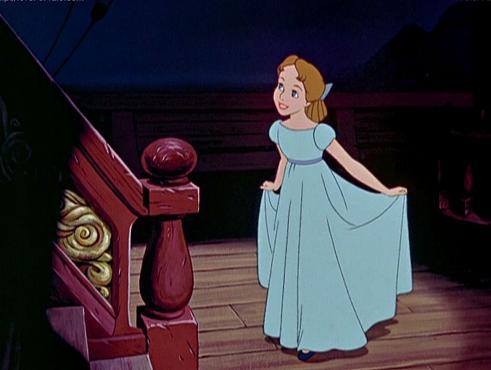 Quien necesita la aprobación de su pareja para ser feliz, sacrificando su propia integridad
[Speaker Notes: ADICTOS A LA APROBACIÓN]
Complejo de Clitemnestra
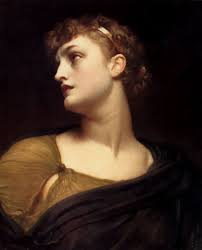 Depredador (a) emocional de su pareja.
[Speaker Notes: INFIDELIDAD VENGATIVA]
Complejo de Ulises
Nunca olvida a un ex amor…
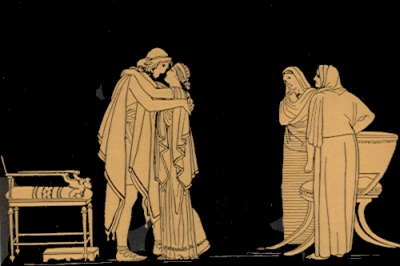 [Speaker Notes: ADICCION A LA SEDUCCION IRREAL]
Síndrome de Eco y Narciso
El hombre que desprecia un amor, y la mujer que no se puede reponer…
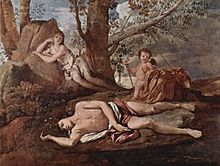 [Speaker Notes: DESPRECIO DEL SER AMADO]
Complejo de Agar y Sara
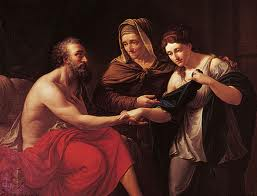 Considerar que hay hombres y mujeres para el matrimonio y otros para el placer
[Speaker Notes: LAS BUENAS Y LAS MALAS]
Complejo de Alejandro
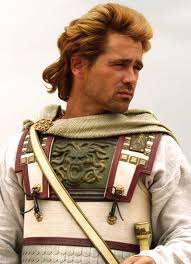 Es quien envidia los logros del novio o novia
[Speaker Notes: AMOR AL PODER EN LA PAREJA]
Complejo de Aquiles
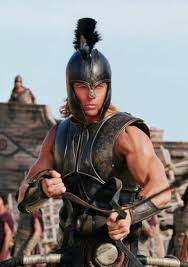 Es el hombre o mujer que finge no tener ninguna debilidad
[Speaker Notes: OCULTAR SU DEBILIDAD]
Complejo de Brummel
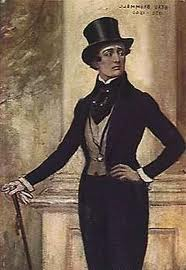 Quien es un adicto a la moda, comparándose con otros y discriminando…
[Speaker Notes: PASION POR LA MODA]
Complejo de Brunilda
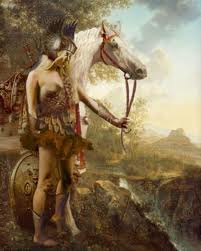 “Ningún hombre es digno de mi”.
[Speaker Notes: TODOS SON INDIGNOS DE ELLA]
Complejo de Creso
Quien tapa sus vacíos emocionales con muestras de poseer dinero
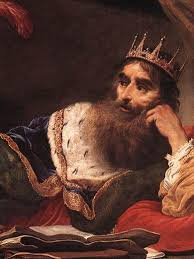 [Speaker Notes: HACERSE NOTAR POR LA PLATA]
Complejo de Judas
Quien traiciona a quien más lo ama
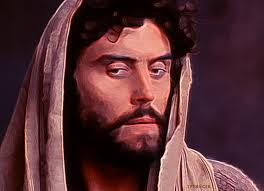 [Speaker Notes: TRAICION]
Complejo de Otelo
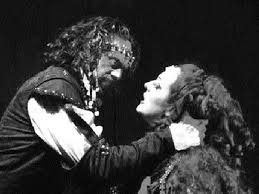 Capaz de hacer daño por celos
[Speaker Notes: CELOS COMPULSIVOS]
Complejo de Pulgarcito
El hermano (a) menor que llega a superar a sus mayores o a las circunstancias adversas
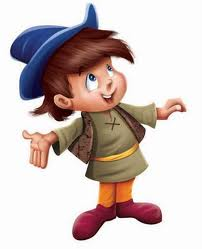 [Speaker Notes: A SALIR ADELANTE]
Síndrome de Cenicienta
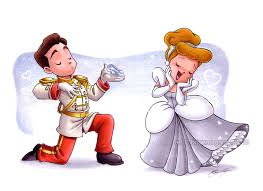 Quien espera que llegue un príncipe que la rescate y a quien se someta.
[Speaker Notes: A SER RESCATADA]
7Anda, y come tu pan con gozo, y bebe tu vino con alegre corazón; porque tus obras ya son agradables a Dios.
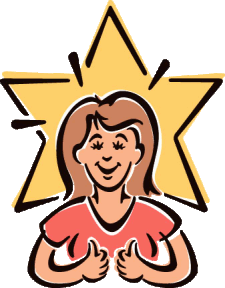 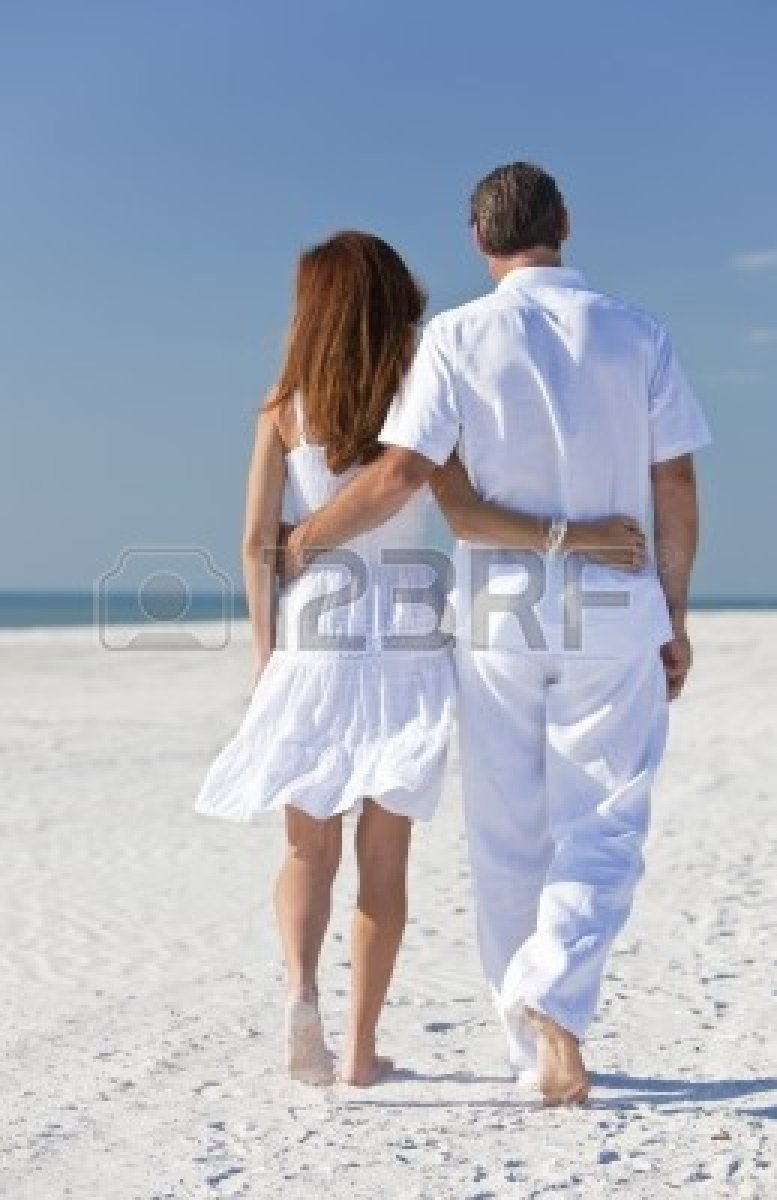 8En todo tiempo sean blancos tus vestidos, y nunca falte ungüento sobre tu cabeza.
9Goza de la vida con la mujer que amas, todos los días de la vida de tu vanidad que te son dados debajo del sol, todos los días de tu vanidad; porque esta es tu parte en la vida, y en tu trabajo con que te afanas debajo del sol.
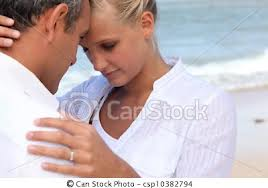 10Todo lo que te viniere a la mano para hacer, hazlo según tus fuerzas; porque en el Seol, adonde vas, no hay obra, ni trabajo, ni ciencia, ni sabiduría.
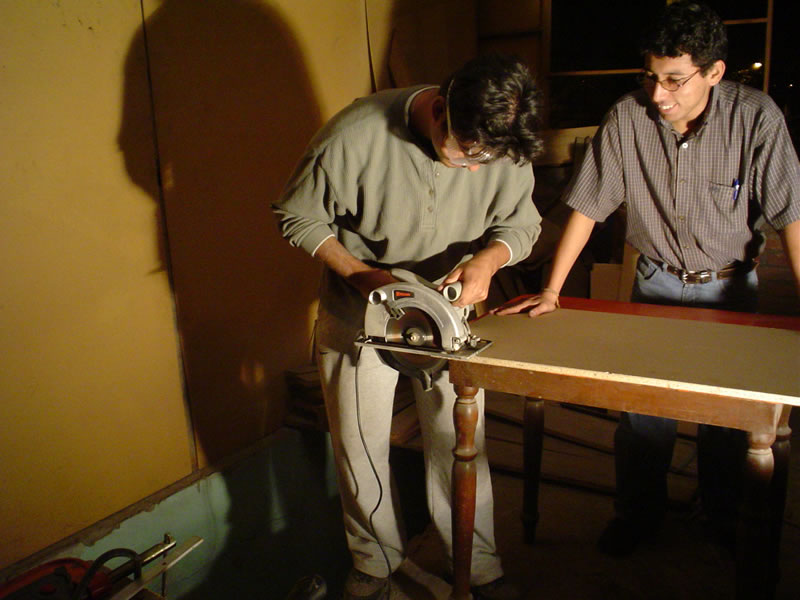 11 Me volví y vi debajo del sol, que ni es de los ligeros la carrera, ni la guerra de los fuertes, ni aun de los sabios el pan, ni de los prudentes las riquezas, ni de los elocuentes el favor; sino que tiempo y ocasión acontecen a todos.
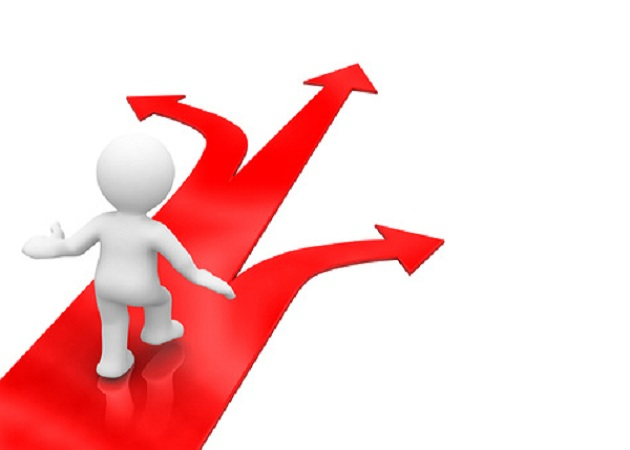 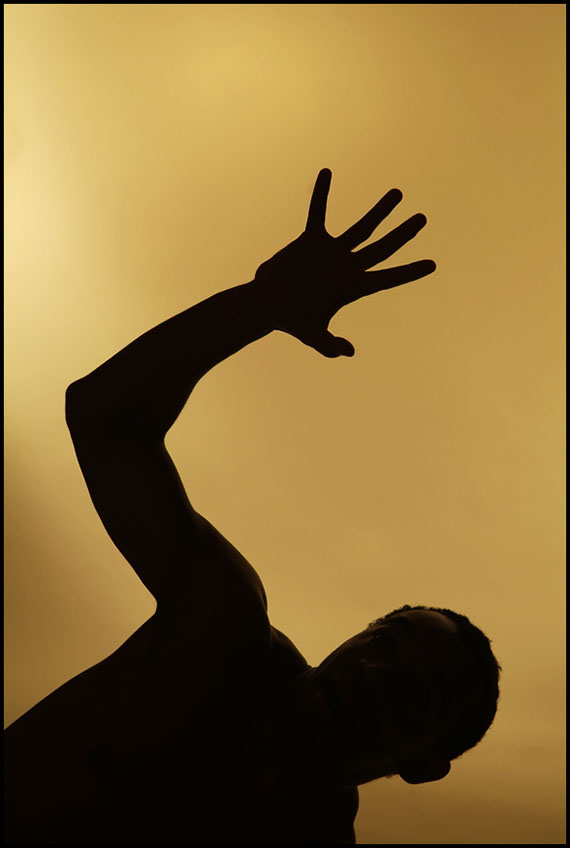 Lucas 8: 26 - 39